Linux in Detail
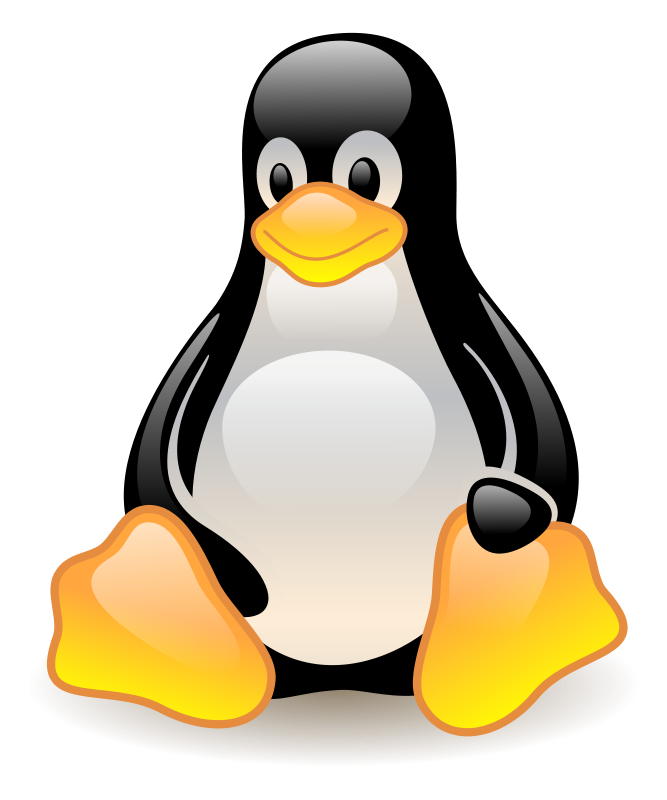 Damian Gordon
Linux in Detail
This is “Tux”, the Linux mascot. It was originally created as an entry to a Linux logo competition. Tux is the most commonly used icon for Linux.
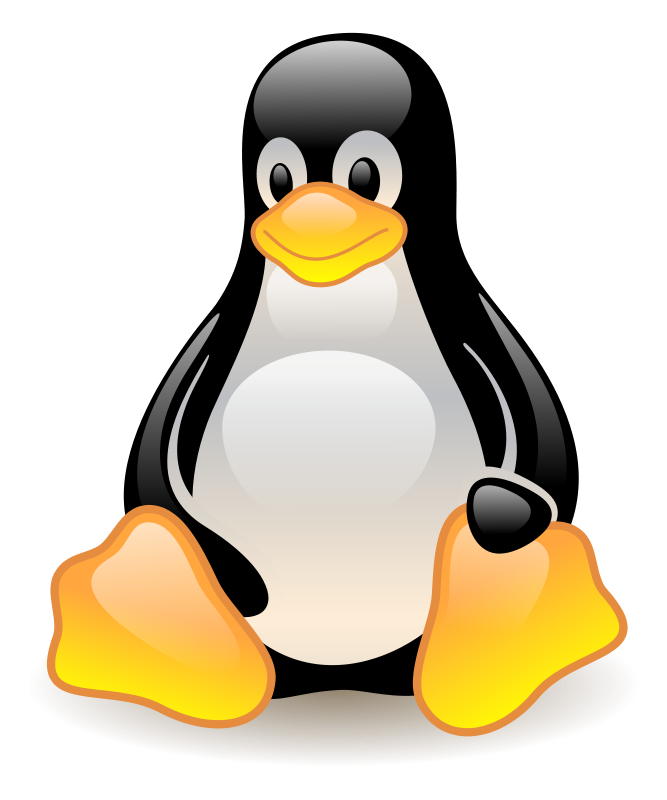 Damian Gordon
Linux in Detail
Let’s look at:
Processor Management
File Management
Memory Management
Device Management
Command Line Interface
[Speaker Notes: https://en.wikipedia.org/wiki/Linux_kernel]
Processor Management
Linux: Processor Management
Process
5
Process
4
Process
3
Process
2
Process
1
Job Scheduler
Process Scheduler
Linux: Processor Management
JOB SCHEDULER
FINISHED
HOLD
PROCESS SCHEDULER
READY
RUNNING
WAITING
Linux: Processor Management
fork()
Linux uses the same parent-child process management found in Unix, centring on the fork() command.
fork() gives the user to create a copy of an executing program.
This command gives the second program all the attributes of the first program, such as any open files, and saves the first program in its original form.
[Speaker Notes: https://en.wikipedia.org/wiki/Linux_kernel]
Linux: Processor Management
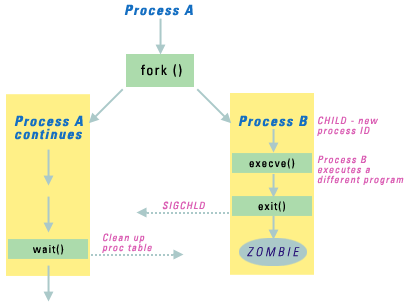 [Speaker Notes: https://en.wikipedia.org/wiki/Linux_kernel]
Linux: Processor Management
The system call fork() splits a program into two copies, which are both running from the statement after the fork command. 
The original process (Process A) is called the parent process and the resulting process (Process B) is the child process. A child inherits the parent’s open files.
When fork() is executed, the child process gets a new process id (called pid for short), this is done in a way that ensures that each process has its own unique ID number.
[Speaker Notes: https://en.wikipedia.org/wiki/Linux_kernel]
Linux: Processor Management
exec()
Alternatively, the exec family of commands—execl(), execv(), execle(), execlp(), and execlvp()—is used to start execution of a new program from another program, but unlike fork(), which results in two processes running the same program in memory, a successful exec() call will lay the second program over the first, leaving only the second program in memory.
So exec() changes what the program is doing, but doesn’t change the process id (pid).
[Speaker Notes: https://en.wikipedia.org/wiki/Linux_kernel]
Linux: Processor Management
So often you do a fork() followed by an exec() on the child process…
[Speaker Notes: https://en.wikipedia.org/wiki/Linux_kernel]
Linux: Processor Management
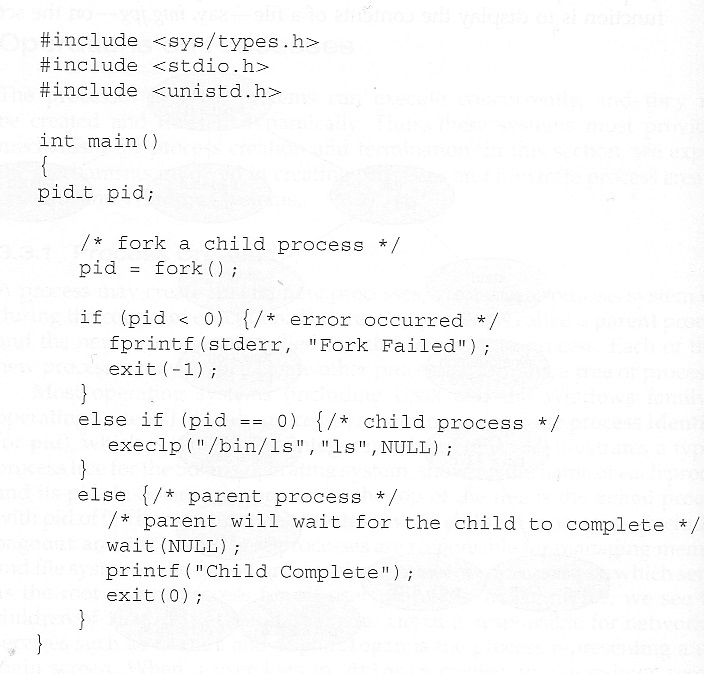 [Speaker Notes: https://en.wikipedia.org/wiki/Linux_kernel]
Linux: Processor Management
[Speaker Notes: https://en.wikipedia.org/wiki/Linux_kernel]
Linux: Processor Management
The Linux process scheduler typically scans the list of processes in the READY state and, using predefined criteria, chooses which process to execute. 
The scheduler has three different scheduling types: two for real-time processes and one for normal processes.
[Speaker Notes: https://en.wikipedia.org/wiki/Linux_kernel]
Linux: Processor Management
[Speaker Notes: https://en.wikipedia.org/wiki/Linux_kernel]
Linux: Processor Management
SCHED_FIFO
From among the processes with the highest priority, the scheduler selects the process with the highest priority and executes it using the first in, first out algorithm. This process is normally not pre-emptible and runs to completion.
[Speaker Notes: https://en.wikipedia.org/wiki/Linux_kernel]
Linux: Processor Management
SCHED_RR
When executing a process of the second type, the scheduler chooses from this group with the highest priority and uses a round robin algorithm with a small time quantum, and when the time expires, other processes (such as a FIFO or another RR type with a higher priority) may be selected and executed before the first process is allowed to run to completion.
[Speaker Notes: https://en.wikipedia.org/wiki/Linux_kernel]
Linux: Processor Management
SCHED_OTHER
The third type of process has the lowest priority and is executed only when there are no processes with higher priority in the READY queue.
[Speaker Notes: https://en.wikipedia.org/wiki/Linux_kernel]
File Management
Linux: File Management
Linux is case sensitive, so the following are different files:
README.TXT
ReadMe.TXT
readMe.TXT
readme.TXT
[Speaker Notes: https://en.wikipedia.org/wiki/Linux_kernel]
Linux: File Management
A typical Linux file structure is:
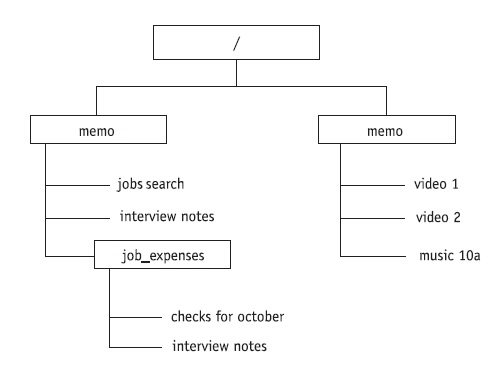 [Speaker Notes: https://en.wikipedia.org/wiki/Linux_kernel]
Linux: File Management
Filenames can be up to 255 characters long and can contain alphabetic characters, underscores, and numbers. 
File suffixes (which is the Linux term for file extensions) are optional.
Filenames can include a space; however, this can cause complications if you’re running programs from the command line because a program named interview notes would be viewed as a command to run two files: interview and notes. To avoid confusion, the two words can be enclosed in quotes: “interview notes.”
[Speaker Notes: https://en.wikipedia.org/wiki/Linux_kernel]
Linux: File Management
The full filename includes path information:

 /Office/Powerpoint/LinuxInDetail.ppt
path
root
Filename
suffix
Linux: File Management
In Linux the Access Controls are:

R: Read
W: Write
X: Execute
Linux: File Management
In Linux access to a file can assigned to one of three groups:

User
User Group
World
Linux: File Management
In Linux access to a file can assigned to one of three groups:

User -you
User Group – everyone in your group
World – everyone with a login to the system
Linux: File Management
In Linux access to a file can assigned to one of three groups:

 -rwxrwxrwx

         User   User Group   World
Linux: File Management
In Linux access to a file can assigned to one of three groups:
 -rwxrwxrwx
-111111111
Linux: File Management
In Linux access to a file can assigned to one of three groups:
 -rwxr-xr-x
-111101101
Linux: File Management
In Linux access to a file can assigned to one of three groups:
 -rwx--x--x
-111001001
Linux: File Management
In Linux access to a file can assigned to one of three groups:
 -rwxrwxrwx
-111111111
-  7     7    7
Linux: File Management
In Linux access to a file can assigned to one of three groups:
 -rwxr-xr-x
-111101101
-  7    5    5
Linux: File Management
In Linux access to a file can assigned to one of three groups:
 -rwx--x--x
-111001001
-  7     1   1
Linux: File Management
If we want to grant permissions to file, e.g. MakeABackup.bat, we do:

chmod 755 MakeABackup.sh
chmod 777 MakeABackup.sh
chmod 700 MakeABackup.sh
Linux: File Management
In Linux access to a file can assigned to one of three groups:

     -rwxrwxrwx

         User   User Group   World
Linux: File Management
In Linux access to a file can assigned to one of three groups:

   drwxrwxrwx

         User   User Group   World
Access Control Matrix
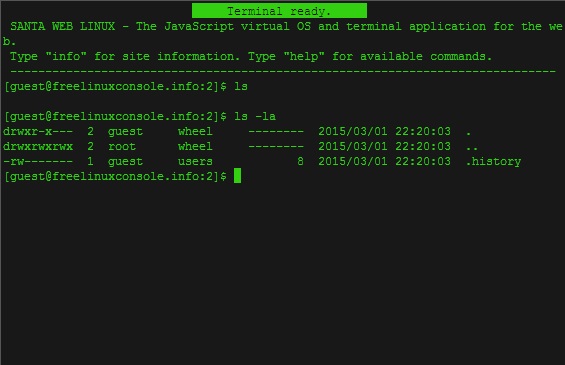 Memory Management
Linux: Memory Management
Linux allocated 1GB for the kernel, and 3GB for executing processes.
The 3GB address space is divided into:
Process code
Process data
Shared library data used by processes
Stack used by process
[Speaker Notes: https://en.wikipedia.org/wiki/Linux_kernel]
Linux: Memory Management
When thinking about virtual memory we’ll remember that the operating system divides a process into pages, and it divides main memory into page frames.
Process
Main
Memory
Operating
System
Memory
Program 4:
350 bytes
Page 0
Page 1
Page 2
Page 2
Page 3
Page 0
Page 1
Page 3
Linux: Memory Management
When a process requests pages, Linux loads them into memory. 
When the kernel needs memory space, the pages are released on a Least-Recently Used (LRU) basis.
To keep track of free and busy pages, Linux uses a system of page tables.
[Speaker Notes: https://en.wikipedia.org/wiki/Linux_kernel]
Linux: Memory Management
Each virtual address in memory is stored as four elements:
Main Directory
Middle Directory
Page Table Directory
Page Frame
[Speaker Notes: https://en.wikipedia.org/wiki/Linux_kernel]
Linux: Memory Management
Each virtual address in memory is stored as four elements:
Main Directory
Middle Directory
Page Table Directory
Page Frame
[Speaker Notes: https://en.wikipedia.org/wiki/Linux_kernel]
Linux: Memory Management
As a diagram:
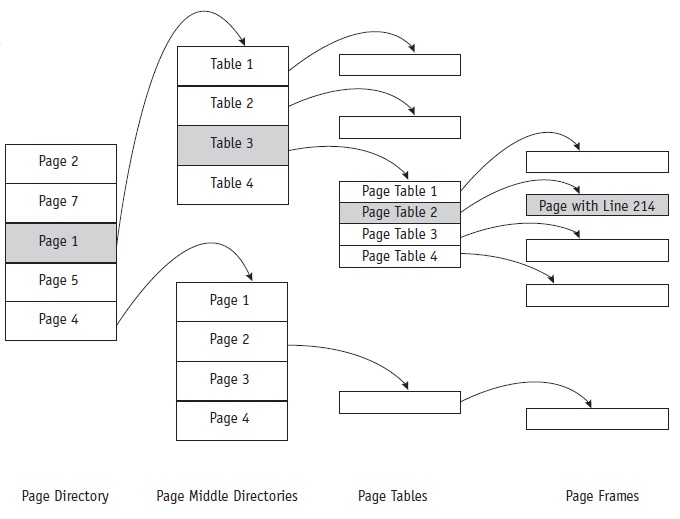 [Speaker Notes: https://en.wikipedia.org/wiki/Linux_kernel]
Device Management
Linux: Device Management
Linux is device independent, which improves its portability from one system to another.
Device drivers supervise the transmission of data between main memory and the peripheral unit.
[Speaker Notes: https://en.wikipedia.org/wiki/Linux_kernel]
Linux: Device Management
Linux treats devices as if they are files, and you can access devices the same way you access files in Linux.
Devices are assigned not only a name but also descriptors that further identify each device and are stored in the device directory.
[Speaker Notes: https://en.wikipedia.org/wiki/Linux_kernel]
Linux: Device Management
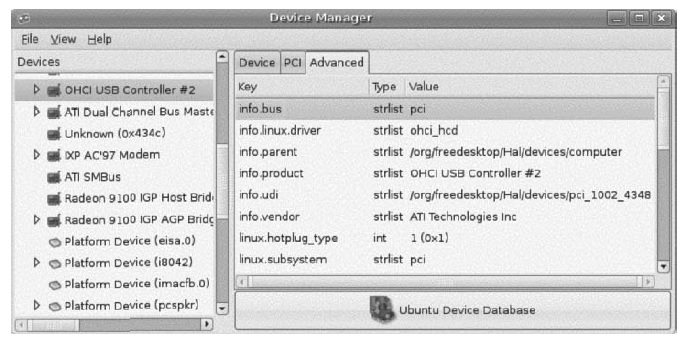 [Speaker Notes: https://en.wikipedia.org/wiki/Linux_kernel]
Linux: Device Management
A device driver (or driver) is a computer program that operates or controls a particular type of device that is attached to a computer.
A driver provides a software interface to hardware devices, enabling operating systems and other computer programs to access hardware functions without needing to know precise details of the hardware being used.
[Speaker Notes: https://en.wikipedia.org/wiki/Linux_kernel]
Linux: Device Management
Linux identifies each device by a major device number and a minor device number.
the major device number identifies the driver associated with the device.
the minor device number is used by the kernel to determine exactly which device is being referred to.
[Speaker Notes: https://en.wikipedia.org/wiki/Linux_kernel]
Linux: Device Management
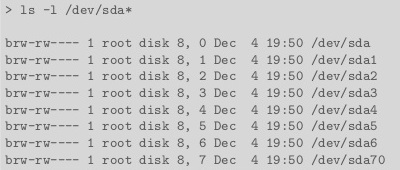 [Speaker Notes: https://en.wikipedia.org/wiki/Linux_kernel]
Linux: Device Management
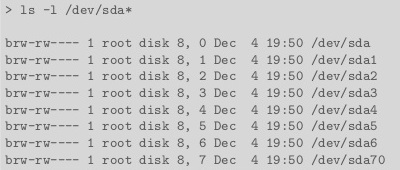 Major device number
Minor device number
[Speaker Notes: https://en.wikipedia.org/wiki/Linux_kernel]
Linux: Device Management
Standard versions of Linux often provide a comprehensive collection of common device drivers; but if the computer system should include hardware or peripherals that are not on the standard list, their device drivers can be retrieved from another source and installed separately. 
Alternatively, a computer programmer can write a device driver and install it for use.
[Speaker Notes: https://en.wikipedia.org/wiki/Linux_kernel]
Linux: Device Management
Classes of device drivers:
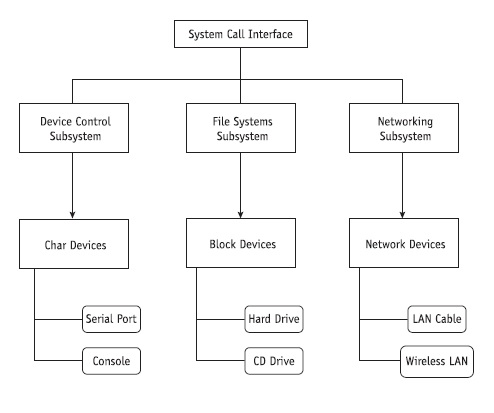 [Speaker Notes: https://en.wikipedia.org/wiki/Linux_kernel]
Linux: Device Management
Char Devices: Character devices are those that can be accessed as a stream of bytes, such as a communications port, monitor, or other byte-stream-fed device.
Block Devices: Similar to char devices except that they can host a file system, such as a hard disk. 
Network Devices: Their function is to send and receive packets of information as directed by the network subsystem of the kernel.
[Speaker Notes: https://en.wikipedia.org/wiki/Linux_kernel]
Linux: Device Management
A notable feature of Linux is its ability to accept new device drivers on the fly, while the system is up and running. 
That means administrators can give the kernel additional functionality by loading and testing new drivers without having to reboot each time to reconfigure the kernel.
[Speaker Notes: https://en.wikipedia.org/wiki/Linux_kernel]
Command Line Interface
Linux: Command Line Interface
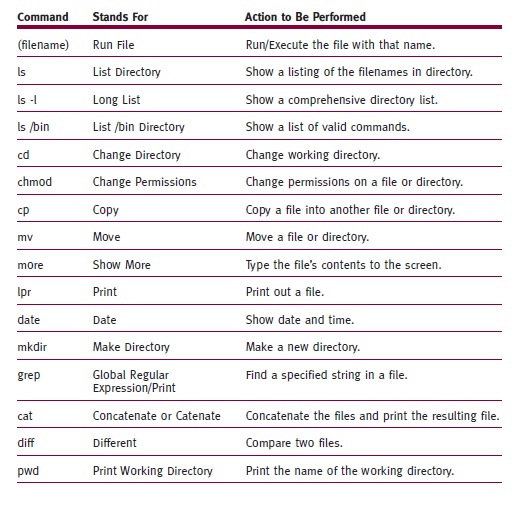 [Speaker Notes: https://en.wikipedia.org/wiki/Linux_kernel]
Linux: Command Line Interface
http://www.masswerk.at/jsuix/

ls
ls –la
pwd
cd .
cd ..
man man
[Speaker Notes: https://en.wikipedia.org/wiki/Linux_kernel]
Linux: Command Line Interface
http://www.masswerk.at/jsuix/

#!/bin/sh
mkdir BackUpFolder
cp *.txt BackUpFolder
ls -la BackUpFolder
[Speaker Notes: https://en.wikipedia.org/wiki/Linux_kernel]